• • • • • • • • •
Learning together and working together on the Uncompahgre Plateau
• • • • • • • • •
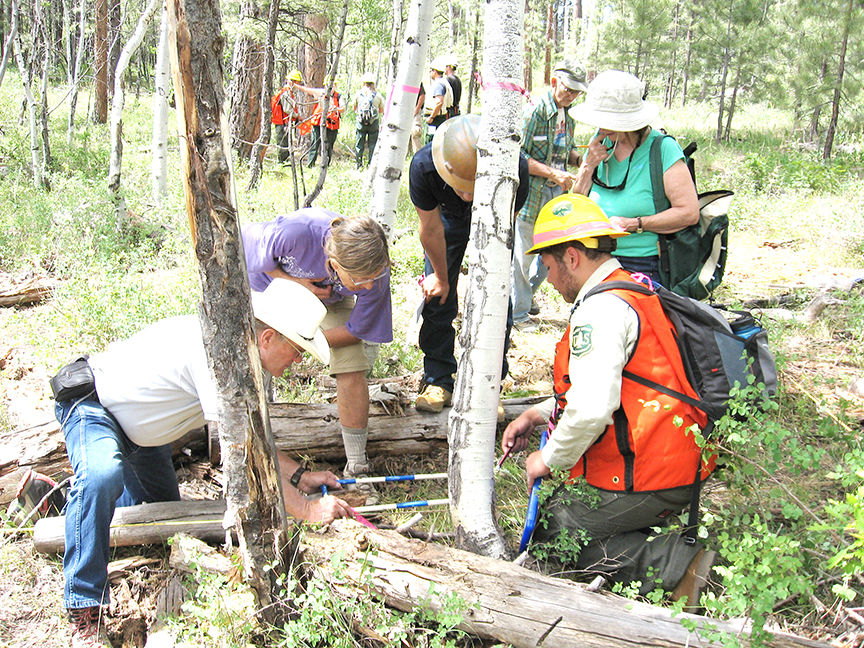 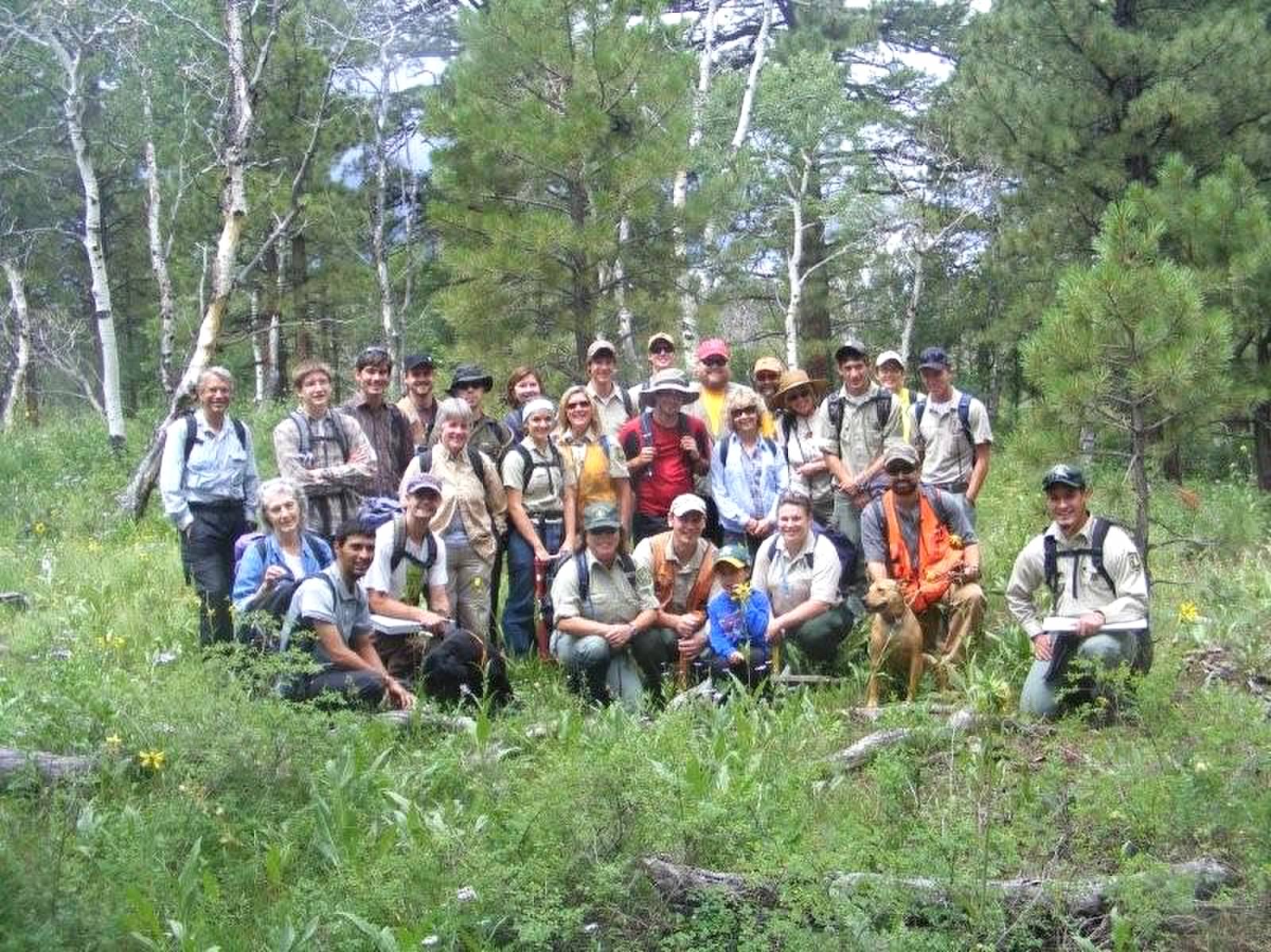 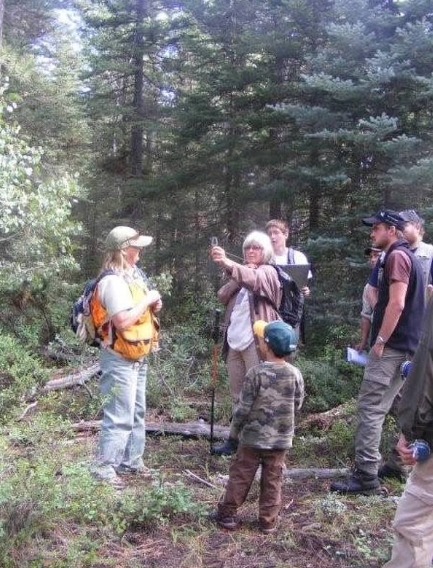 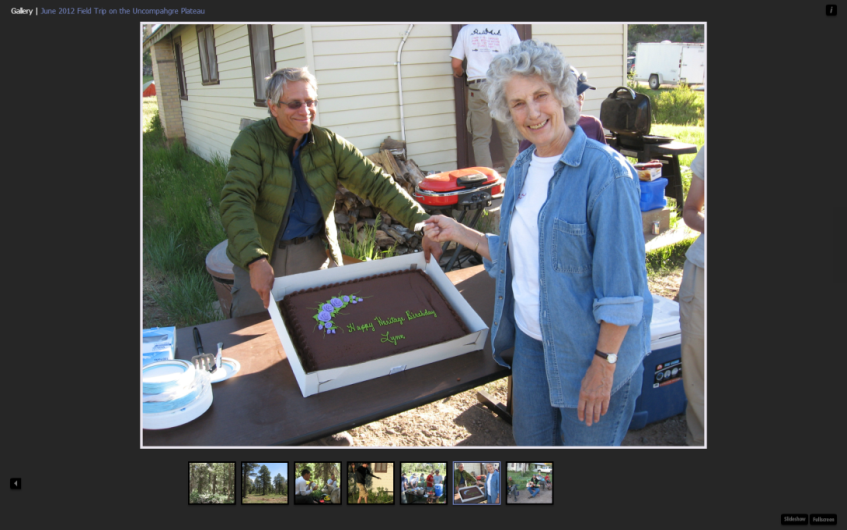 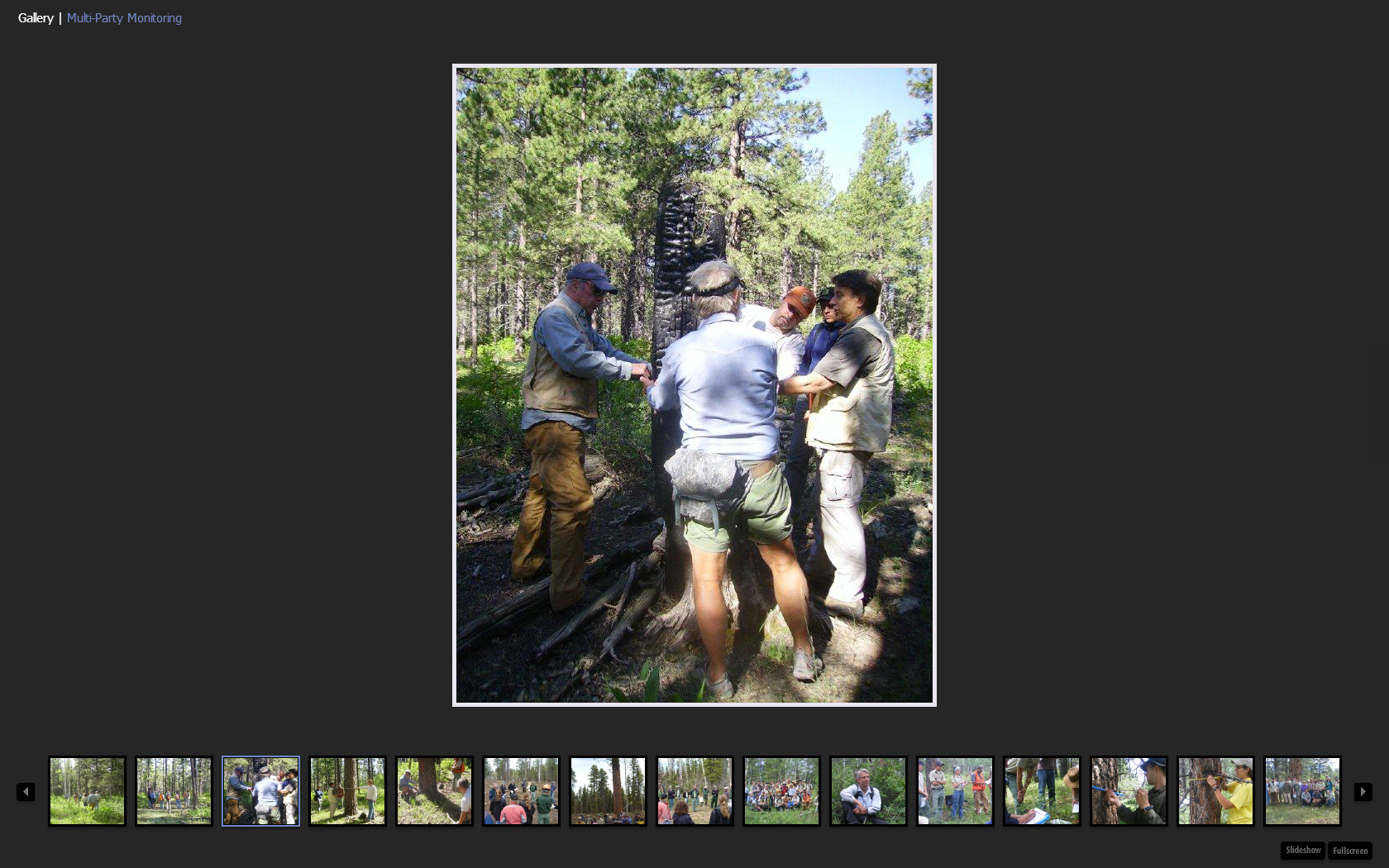 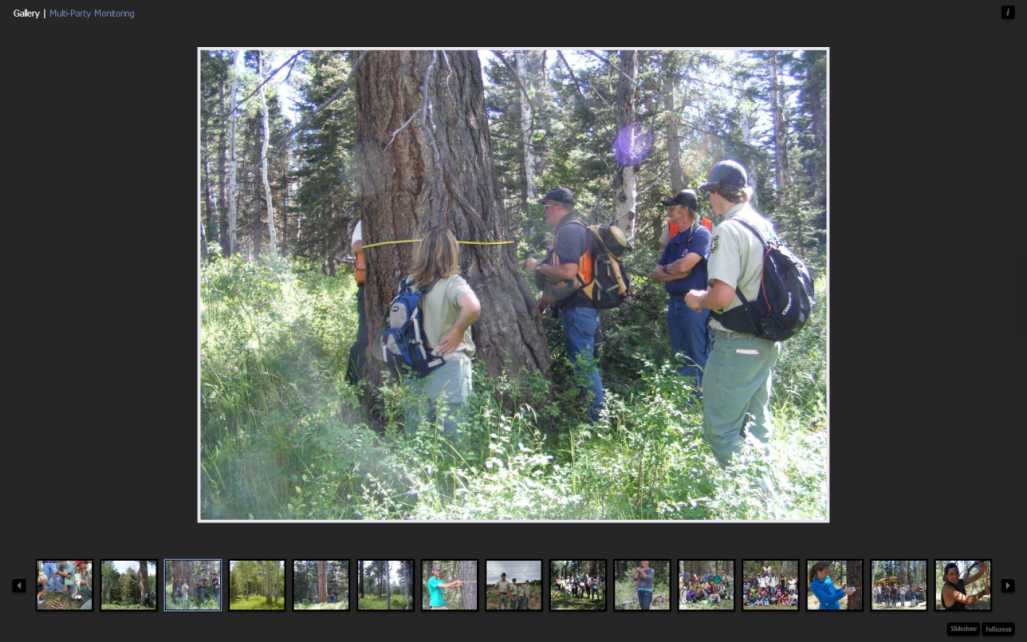 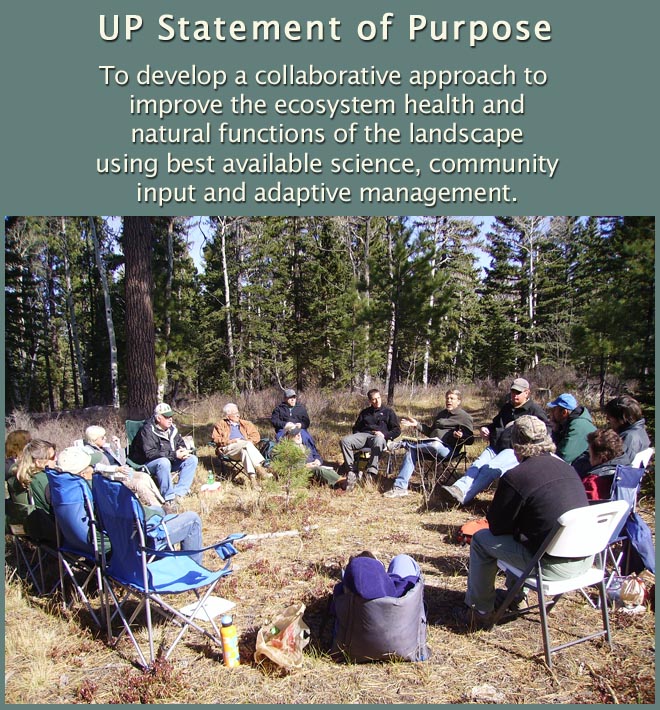 Megan Matonis (mmatonis@fs.fed.us)
USDA Forest Service, 
Rocky Mountain Research Station
CFLRP Workshop, April 2016